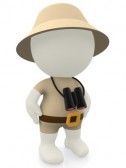 «Образовательный процесс на основе учебно-исследовательской деятельности учащихся»
Сидоренко Ирина Александровна,
педагог ГБОУ СОШ 72
Требования ФГОС к реализации программы развития УУД школьников предусматривают следующие направления работы:
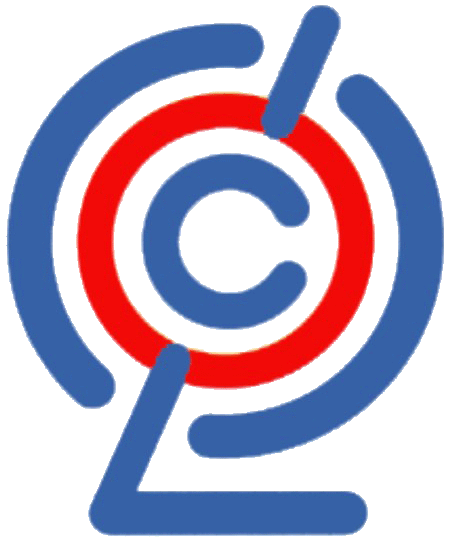 Формирование компетенций и компетентностей учащихся в учебно-исследовательской и проектной деятельности; навыки участия в различных формах организации учебно-исследовательской деятельности, 

кроме того способствуют
овладению учащимися приёмами учебного сотрудничества и социального взаимодействия со сверстниками, старшими школьниками и взрослыми в совместной учебно-исследовательской и проектной деятельности, а также формированию и развитию компетенции обучающихся в области использования информационно-коммуникационных технологий на уровне общего пользования.
Значение 
универсальных учебных действий
"Чтобы человек был сытым один день, дай ему одну рыбку, два дня - две рыбки, всю жизнь - научи его ловить рыбу".

				    Японская мудрость
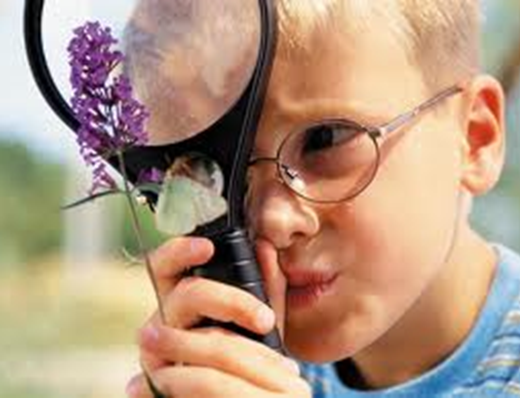 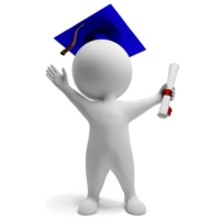 Ожидаемые результаты:
портрет выпускника
деятельный и активный
креативный
любознательный
инициативный
Исследовательский
интерес
открытый внешнему миру,
доброжелательный и отзывчивый
Коммуникативность,
ответственность
Саморегуляция,
положительное отношение к себе, уверенность в своих силах
уважительное отношение к окружающим, к иной точке зрения
Навыки самоорганизации и здорового образа жизни
чувство собственного достоинства
УЧЕБНАЯ САМОСТОЯТЕЛЬНОСТЬ , УМЕНИЕ УЧИТЬСЯ
Проектно-исследовательская деятельность – 

это деятельность по проектированию собственного исследования, предполагающая следующие операции:

определение целей и задач; 
выделение принципов отбора методик;
планирование хода исследования;
определение ожидаемых результатов; 
оценка реализуемости исследования; 
определение необходимых ресурсов.
Учебно-исследовательская деятельность. Отличительные особенности.
Г л а в н о й   ц е л ь ю учебно-исследовательской деятельности, в отличие от подлинного научного исследования, является не объективно новое знание, а изменения, которые происходят в самом обучающемся.
Поэтому учебно-исследовательская деятельность – это педагогическая технология, позволяющая достигать личностных и метапредметных технологий.
По мнению И.Я. Лернера учебный характер исследованию придает учитель, который сознательно выдвигает перед учениками ту или иную задачу или ставит их перед необходимостью определить возникающую проблему.
Учебно-исследовательская деятельность как  средство формирования творческой личности
Внеурочная  деятельность
Урочная деятельность
Урочная деятельность
Внеурочная деятельность
Этапы работы над проектом
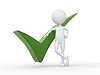 Защита проекта
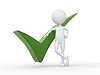 Продукт     рефлексия
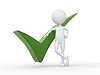 Анализ и обобщение
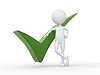 Сбор материала
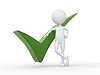 Планирование          Задачи
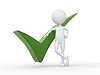 Осознание значимости
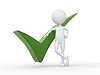 Проблема        Цель
Формы представления результатов исследования
Для учителя учебный проект - это
Уникальный Метод обучения, который обладает высочайшей мотивированностью.

Форма организации учебного процесса.

Философия  образования

Педагогическая Технология: комплекс знаний, умений, необходимых педагогу, чтобы эффективно применять на практике избираемые им методы воздействия на учащихся.